13.1.3. specifiskā atbalsta mērķa "Atveseļošanas pasākumi vides un reģionālās attīstības jomā" 13.1.3.3. pasākums "Teritoriju revitalizācija uzņēmējdarbības veicināšanai pašvaldībās"Projektu iesniegumu sagatavošanas nosacījumi
2022.gada 27.janvāris
Saturs
Būtiskākie pasākuma nosacījumi
Biežāk konstatētās nepilnības projektu iesniegumos
2
1. Būtiskākie pasākuma nosacījumi
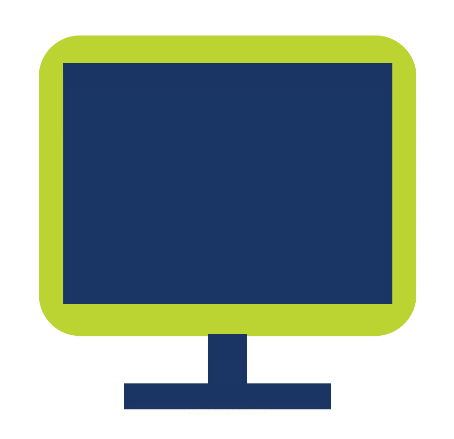 3
NB! Izmaksas, kurām ir piemērojami valsts atbalsta komercdarbībai nosacījumi, ir attiecināmas no projekta iesnieguma iesniegšanas brīža
4
Normatīvais regulējums
Projektu iesniegumu atlases nolikums, izsludināts 10.12.2021., pieejams: https://atlase.cfla.gov.lv/lv/5-6-2-k-4-u-2
Ministru kabineta 10.11.2015. noteikumi Nr.645
Ministru kabineta 23.11.2021. rīkojums Nr.872
5
Svarīgi!
Projekta iesnieguma iesniegšanas termiņš - 10.03.2022.

Vienošanās par projekta īstenošanu noslēgšana 
plānota līdz 10.06.2022.

Projektu īsteno līdz 31.12.2023.

Iznākuma rādītāji sasniedzami līdz 31.12.2023.
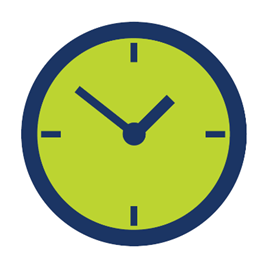 6
Būtiskākās izmaiņas
Papildu jauni horizontālā principa "Ilgtspējīga attīstība" rādītāji:
siltumnīcefekta gāzu emisiju samazinājums,
projektā izmantotie zaļās infrastruktūras risinājumi.
Sadarbības modelis ūdenssaimniecības un siltumapgādes (MK noteikumu 48.3.3.apakšpunkta) izmaksu gadījumā
7
Projekta darbībās plānojamie zaļās infrastruktūras vai enerģiju taupošie risinājumi:
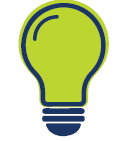 NORĀDA 
projekta iesnieguma 1.5.punktā, 3.3.punktā un 3.4.punktā!
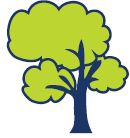 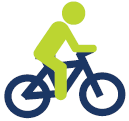 8
Sadarbības modelis
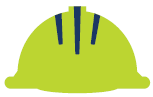 Ja projektā tiek plānotas MK noteikumu 48.3.3.apakšpunkta izmaksas un kā sadarbības partneris tiek piesaistīts sabiedriskā pakalpojuma (ūdenssaimniecība un/vai siltumapgāde) sniedzējs -

sabiedriskā pakalpojuma infrastruktūru izbūvē un priekšfinansē sabiedriskā pakalpojuma sniedzējs 

ja finansējuma saņēmējs nodrošina sabiedriskā pakalpojuma sniegšanai nepieciešamās infrastruktūras izveidi un priekšfinansējumu, tad finansējuma saņēmējs iegulda līdzfinansējumu sadarbības partnera – sabiedriskā pakalpojuma sniedzēja pamatkapitālā, to palielinot atbilstoši līdzfinansējuma vērtībai. Līdzfinansējuma ieguldīšanu pamatkapitālā var veikt jau pirms infrastruktūras izbūves uzsākšanas.
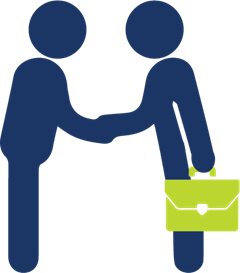 9
Pievienotās vērtības nodoklis
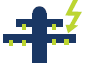 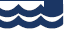 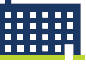 10
Projekta darbību un izmaksu plānošana
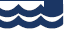 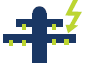 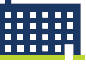 11
Īpašumtiesības
par visām zemes vienībām, kur plānoti ieguldījumi, jābūt nostiprinātām īpašumtiesībām zemesgrāmatā atbilstoši MK noteikumu 39.punkta nosacījumiem;

pamatlīdzekļu kartītes, pašvaldības sēžu protokoli, izdrukas no informācijas sistēmām NAV pamatojums īpašumtiesībām;

investīcijas tādās teritorijās, kas nav projekta iesniedzēja īpašumā (piemēram,  ceļa nobrauktuves, dzelzceļa pārbrauktuves) un/ vai par kurām nav nodrošināta īpašumtiesību atbilstība MK noteikumu 38.punktam, nav attiecināmas  projekta ietvaros
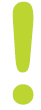 12
Projekta iznākuma rādītāji (1)
13
Projekta iznākuma rādītāji (2)
14
Projekta iznākuma rādītāji (3)
NB! Ja projektā iekļauti 2 un vairāk objekti (piemēram, ielas), kuri ģeogrāfiski neatrodas viens otram blakus un ir savstarpēji nesaistīti, katram objektam ir jādod ieguldījums projekta iznākuma rādītāju sasniegšanā. 
Katra objekta ieguldījumam iznākumu rādītāju sasniegšanā jātiecas uz to, lai sasniedzamo iznākuma rādītāju ekvivalenta vērtība atbilstu vismaz MK noteikumu 11.3.apakšpunktā noteiktajai "summēšanas formulai" A × 41 000 + B ≥ C, kur:

A – jaunizveidoto darba vietu skaits komersantos, kuri guvuši labumu no investīcijām infrastruktūrā;
B – no projekta ietvaros veiktajām investīcijām infrastruktūrā labumu guvušo komersantu nefinanšu investīcijas pašu nemateriālajos ieguldījumos un pamatlīdzekļos;
C – projekta ERAF finansējums (euro).
15
2. Biežāk konstatētās nepilnības projektu iesniegumos
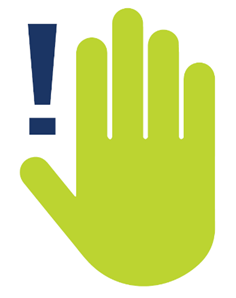 16
Biežāk konstatētās kļūdas (1)
17
Biežāk konstatētās kļūdas (2)
18
Projekta iesnieguma 1.5.punkts "Projekta darbības un sasniedzamie rezultāti"/ pielikums "Projekta budžeta kopsavilkuma pielikums"
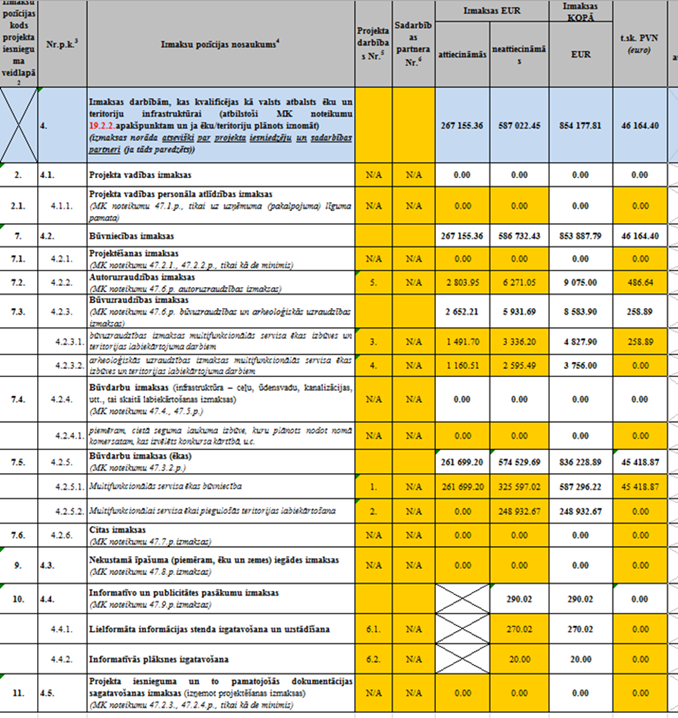 19
Komersanta apliecinājums par interesi
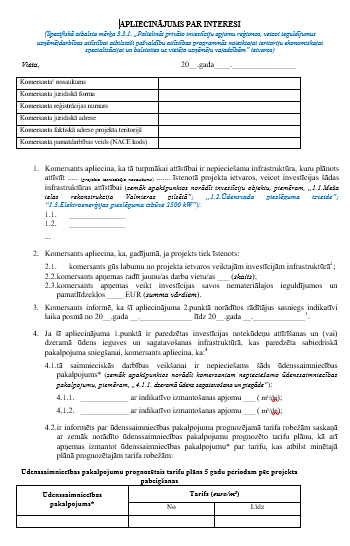 Komersanta "Apliecinājums par interesi", kurā komersants apliecina, ka:
komersanta komercdarbībai ir nepieciešama pašvaldības plānotā infrastruktūra;
ja projektā plānota ūdensapgādes un/vai sadzīves kanalizācijas tīklu izbūve (vai pārbūve ar jaudas palielinājumu), norāda par to nepieciešamību apliecinājumā, t.sk. aizpilda 4.punktu;
komersants radīs noteiktu skaitu jaunu darbavietu un nodrošinās nefinanšu investīcijas, ja projekts tiks īstenots;
darbavietas tiks radītas un nefinanšu investīcijas tiks piesaistītas noteiktā laika posmā
20
Komersantu saraksts
21
Kartogrāfiskais materiāls (1)
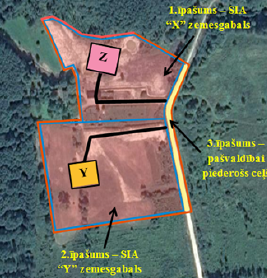 22
Kartogrāfiskais materiāls (2)
Atjaunojamā degradētā teritorija, t.sk. tās kadastra numurs/apzīmējums, platība (ha) (kopējā un ieskaitāmā, ja tās atšķiras), kā arī robežas
Piekļuve (pa komersanta teritoriju)

Piekļuve (pa publisko teritoriju) 

Pārbūvējamais ceļs/iela vai funkcionālais savienojums 

Pārvietošanās virzieni
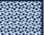 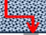 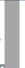 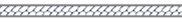 Pārvietošanās virzieni pa pārbūvējamo ielu/ceļu nav piekļuve!
Piekļuve nav funkcionālais savienojums!
23
Biežāk konstatētās kļūdas (3)
24
Biežāk konstatētās kļūdas (4)
25
Biežāk konstatētās kļūdas (5)
26
Biežāk konstatētās kļūdas (6)
27
Paldies par uzmanību!Santa Ozola-Tīruma, Infrastruktūras projektu atlases nodaļas vadošā eksperte santa.ozola-tiruma@cfla.gov.lv, tel. 29627776Ilze Blumberga, Infrastruktūras projektu atlases nodaļas vecākā eksperte ilze.blumberga@cfla.gov.lv, tel. 203947612022.gada 27.janvāris, MS Teams
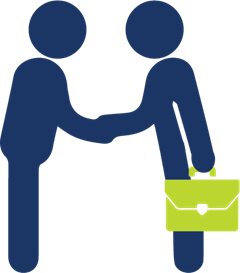 28